Using Python for Big Data & Analytics
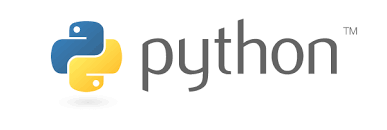 C.K.Leng
Class Schedule
Duration: 2 days
Training Hour: 9am ~ 5pm
Short Breaks:
Morning: 10:30am~10:45am
Afternoon: 3:30pm~3:45pm
Lunch Break: 12:30pm~1:30pm (Friday 2:30pm)
Your Instructor
LENG Chee Kong
ckleng1964@gmail.com
019-21333329
https://my.linkedin.com/in/chee-kong-leng/en-us
Getting Started with Python
Introduction
Necessary Software
Interpreter
IDE
Python Scripts
Python Argument Passing
User Input
Getting Help
Why Use Python?
Reasons Why You Must Consider Writing Software Applications in Python:
Readable and Maintainable Code
Multiple Programming Paradigms
Compatible with Major Platforms and Systems
Robust Standard Library
Many Open Source Frameworks and Tools
Simplify Complex Software Development
Adopt Test Driven Development
Source:
https://medium.com/@mindfiresolutions.usa/python-7-important-reasons-why-you-should-use-python-5801a98a0d0b#:~:text=Python%20is%20a%20general%20purpose,care%20of%20common%20programming%20tasks
Python Data Types
Python Variables
Python Keywords
Data Types
Mutable
Immutable
Numbers and Math operations
Boolean and Logical Operations
Python Data Types (Cont…)
String
Declaring Strings
Multiline Strings
String Methods
String operations and formatting
String Slices
Split String
Python Data Types (Cont…)
Lists
Introduction
List Methods
List Slices
Tuples
Introduction
Tuple Methods
Python Data Types (Cont…)
Sets
Introduction
Set Methods
Dictionary
Introduction
Dictionary Methods

Converting between Data Types
Python Control Flow
If-Then-Else
Elif
For-Loop
While-Loop
Break, Continue, Pass
Python Functions
Building Block
Parameters and Arguments
Namespaces
Module and Importing
Python Basic File Operations
File opening and reading
File writing and appending
File Closing
The with method
Python Regular Expressions
The RE match method
The RE search method
The RE findall method
The RE sub method
More Advanced Topics
List, Set, Dictionary comprehensions
Lambda Functions
Map, Filter, Reduce
Python and MySQL (Optional)
Setup MySQL/MS-SQL Server
Create test database
DQL and DML
Analytics Tools
Numpy
Pandas
Matplotlib